German
Discussing film and TV [3 / 3]
Forming the perfect tense with haben
Frau Bolton
[w]
Wasser
wahr
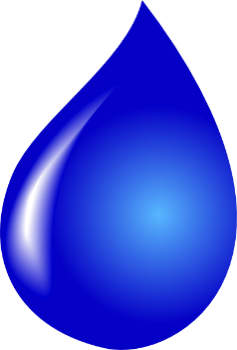 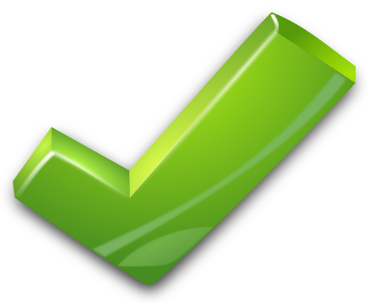 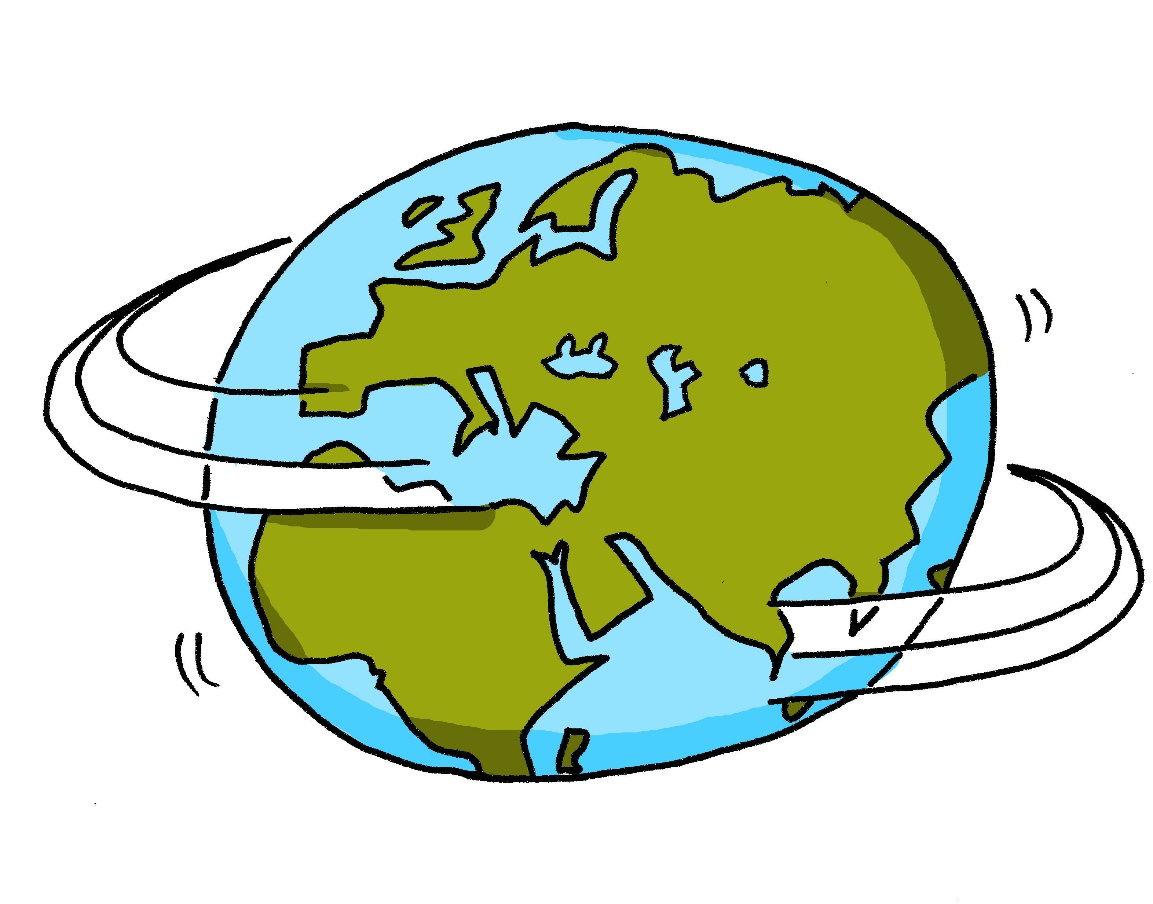 Was?
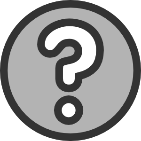 gewinnen
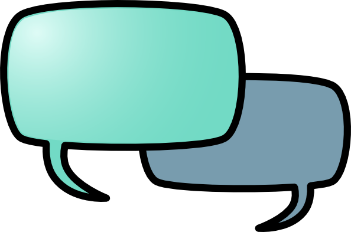 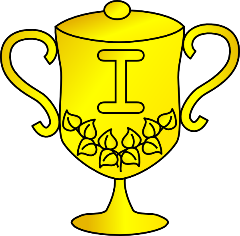 Welt
antworten
[s]
Gesetz
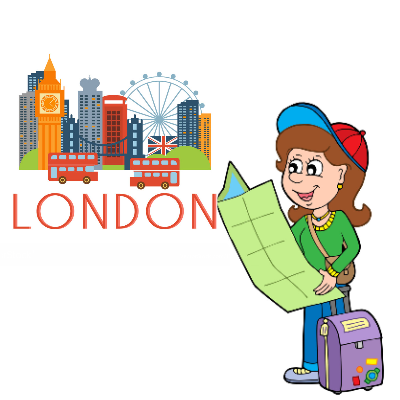 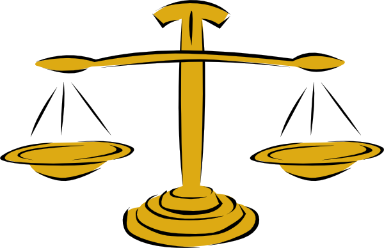 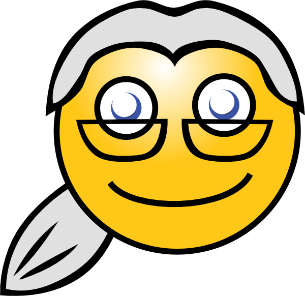 reisen
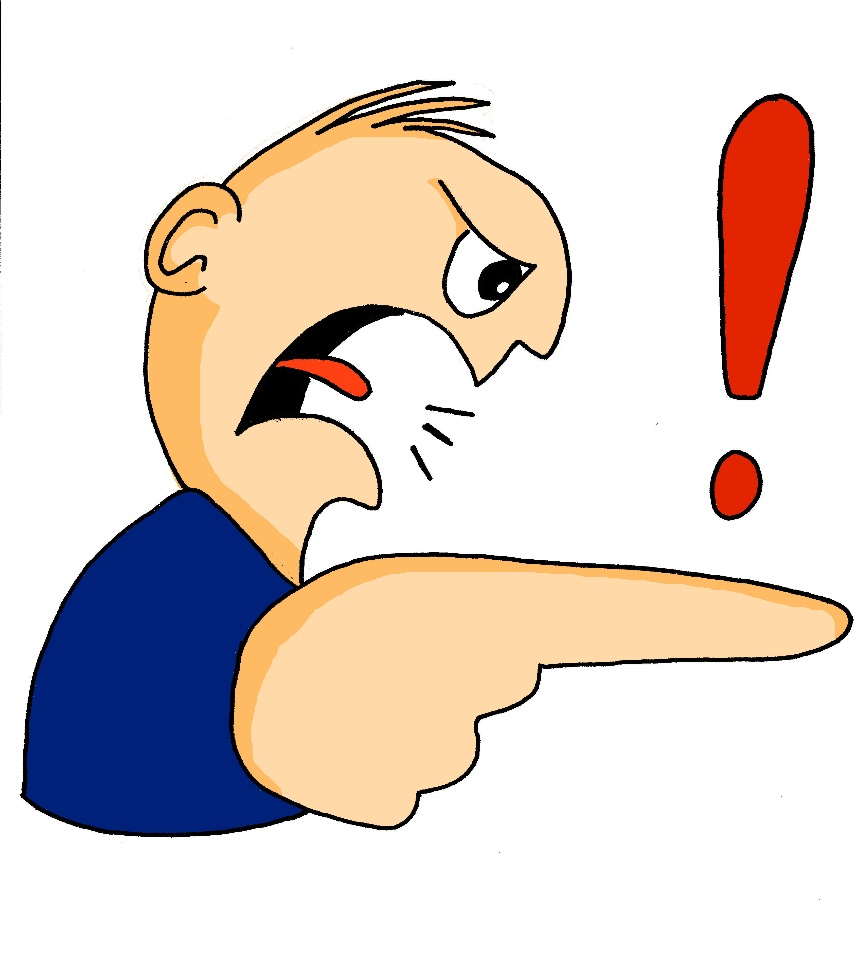 Seite
Satz
54
Verb
Subjekt
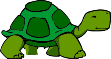 Objekt
sollen
Ich habe Hunger.
langsam
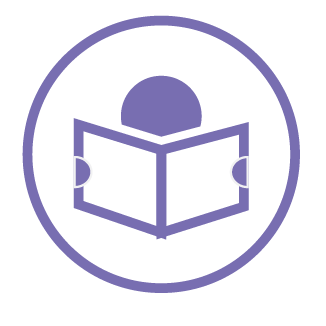 Forming the perfect tense with haben
Remember that we use the perfect tense to say that we did or have done something in the past.


I did my homework
I have done my homework

I played tennis
I have played tennis
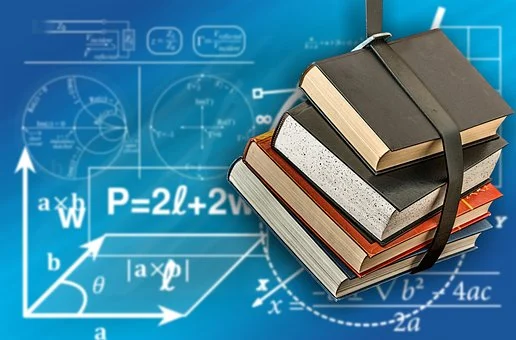 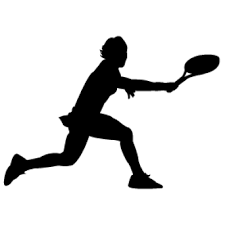 Forming the perfect tense with haben
There are 2 steps to forming the perfect tense in German. You need to:
take a form of the present tense of the verb haben.
2.  add the past participle of the verb you want to put   into the past.
Forming the perfect tense with haben
Step 1
Take the correct form of the present tense of the verb haben:
Haben – to have

ich habe 
du hast 
er/sie/es/man hat 
wir haben      
ihr habt 
Sie haben 
sie haben
I have
you (familiar) have
he/she/it/one has
we have
you (familiar plural) have
you (formal singular or plural) have
they have
Forming the perfect tense with haben
Forming the perfect tense with haben
Step 2
Add the past participle of the verb you want to put into the past, at the end of the clause.
To form the past participle
 
Take the infinitive 					  
Take off the ‘en’  						   
Add  ‘ge’ at the beginning     
Add  ‘t’ at the end
hören    - gehört
machen - gemacht
lernen    - gelernt
kaufen - gekauft
spielen
spiel
gespiel
gespielt
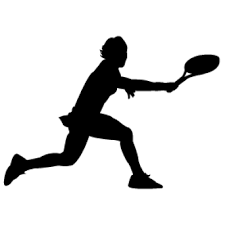 Eg. ich habe Tennis gespielt   -   I played tennis
Remember that the verb is always the 2nd idea and the past participle is at the end
Forming the perfect tense with haben
Some past participles are irregular and need to be learned by heart
Irregular past participles
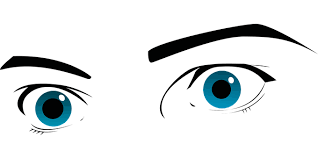 sehen
essen     - gegessen
trinken  - getrunken
lesen     - gelesen
gesehen
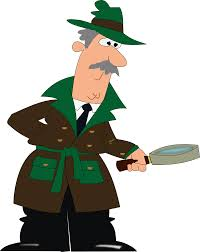 gefunden
finden
Eg. ich habe einen Film gesehen   -   I saw a film.
Eg. Gestern habe ich einen Film gesehen   -   Yesterday, I saw a film.
Summary of our learning
There are ___  steps to forming the perfect tense in German. You need to:
take a form of the __________ tense of the verb __________
2.  add the __________  __________ of the verb you want to put into the past.
To form the past participle
Take the infinitive 					  
Take off the ‘en’  						   
Add  ‘ge’ at the beginning     
Add  ‘t’ at the end                      

   Eg. I did homework is:    
     ich __________ Hausaufgaben __________
Some verbs have irregular past participles

   Eg. I saw a film is:    
     ich __________ einen Film __________
spielen
spiel
gespiel
gespielt
Summary of our learning
There are 2 steps to forming the perfect tense in German. You need to:
take a form of the present tense of the verb haben
2.  add the past participle of the verb you want to put into the past.
To form the past participle
Take the infinitive 					  
Take off the ‘en’  						   
Add  ‘ge’ at the beginning     
Add  ‘t’ at the end                      

   Eg. I did homework is:    
     ich habe Hausaufgaben gemacht.
Some verbs have irregular past participles

   Eg. I saw a film is:    
     ich habe einen Film gesehen.
spielen
spiel
gespiel
gespielt